Manuel Saldaña Franquis
“Making Comparisons”
“Making Comparisons”
Resumen
Al comparar dos elementos tales como personas, cosas, lugares, etc., es necesario utilizar la forma comparativa del adjetivo, la cual se basa en un conjunto de reglas.

Abstract
When comparing two elements such as people, things, places, etc., it is necessary to use the comparative form of the adjective which is based on a group or rules.
“Making Comparisons”
Key words:  adjective, than, more, irregular, one-syllable.
Add  -er
Add  -r
Change “y” to “i” + er
We use “more” + adjective
COMPARING STATES OF THE MEXICAN REPUBLIC
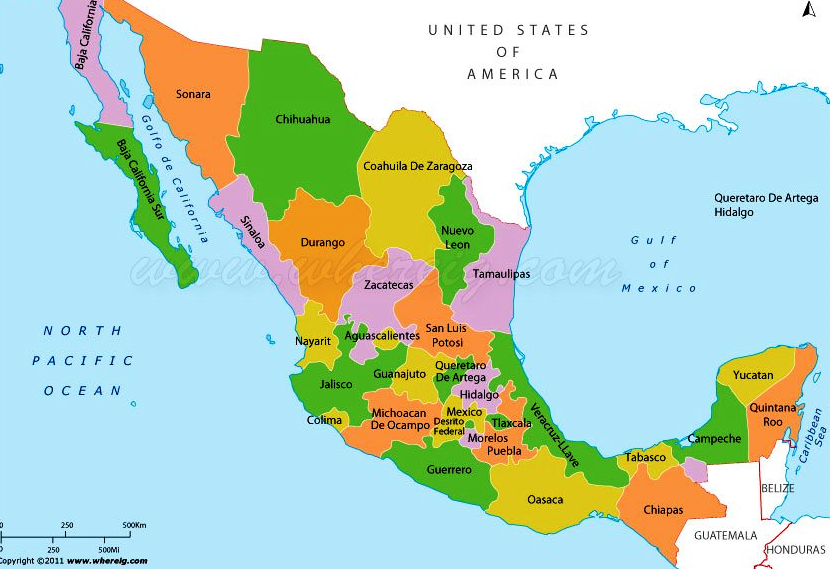 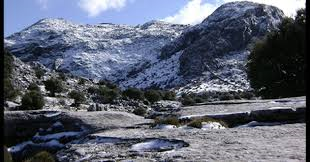 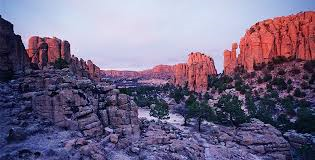 Durango is cold in winter.
Zacatecas is cold too.
Durango is colder than Zacatecas.
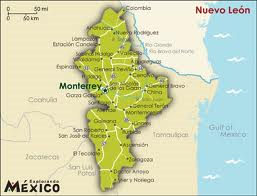 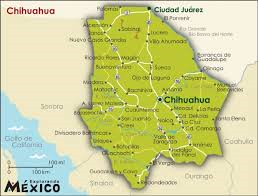 Nuevo Leon is big too.
Chihuahua is a big state.
Chihuahua  is bigger than Nuevo Leon.
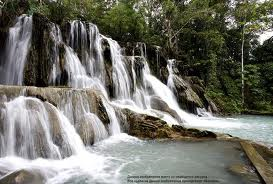 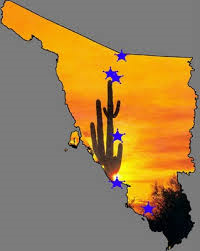 Tabasco’s weather is hot too.
Sonora’s weather is hot.
Sonora is hotter than Tabasco.
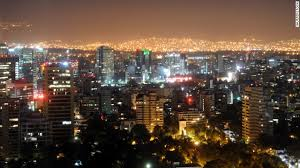 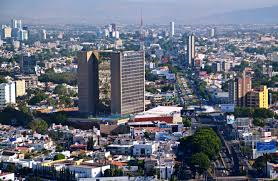 Mexico City is noisy too.
Guadalajara is a noisy city.
Mexico City is noisier than Guadalaja.
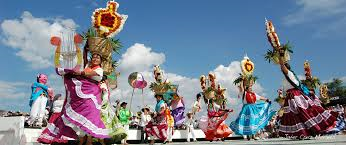 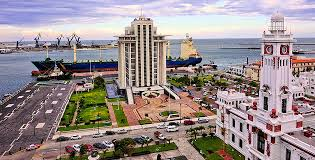 Oaxaca is a tourist city too.
Veracruz is a tourist city.
Oaxaca is more tourist than Veracruz.
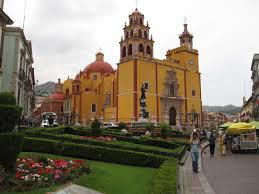 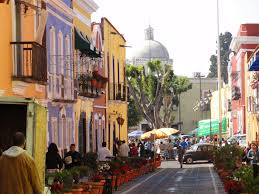 Puebla is traditional too.
Guanajuato is traditional.
Puebla is more traditional than Guanajuato.
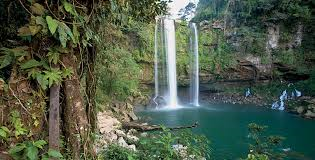 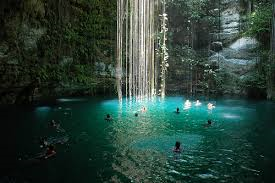 Chiapas is good too.
Yucatan is a good place.
Yucatan is better than Chiapas.
Bibliografía
Referencias

-  Evans V. & Dooley J. (1998). Enterprise 1 Coursebook Beginner. Express Publishing.